MoodleMoot Japan 2018 – Musashi University
Balancing Real-time Feedback
vs. Recorded Assessments Using Moodle Rubrics
Don Hinkelman
Sapporo Gakuin University
Matt Cotter
Hokusei Gakuen University
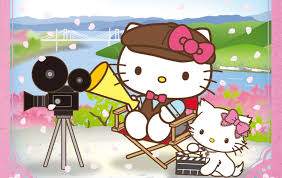 Finding the Balance : 
Timing, Tools and Teaching (TTT?)
Presentation Performance
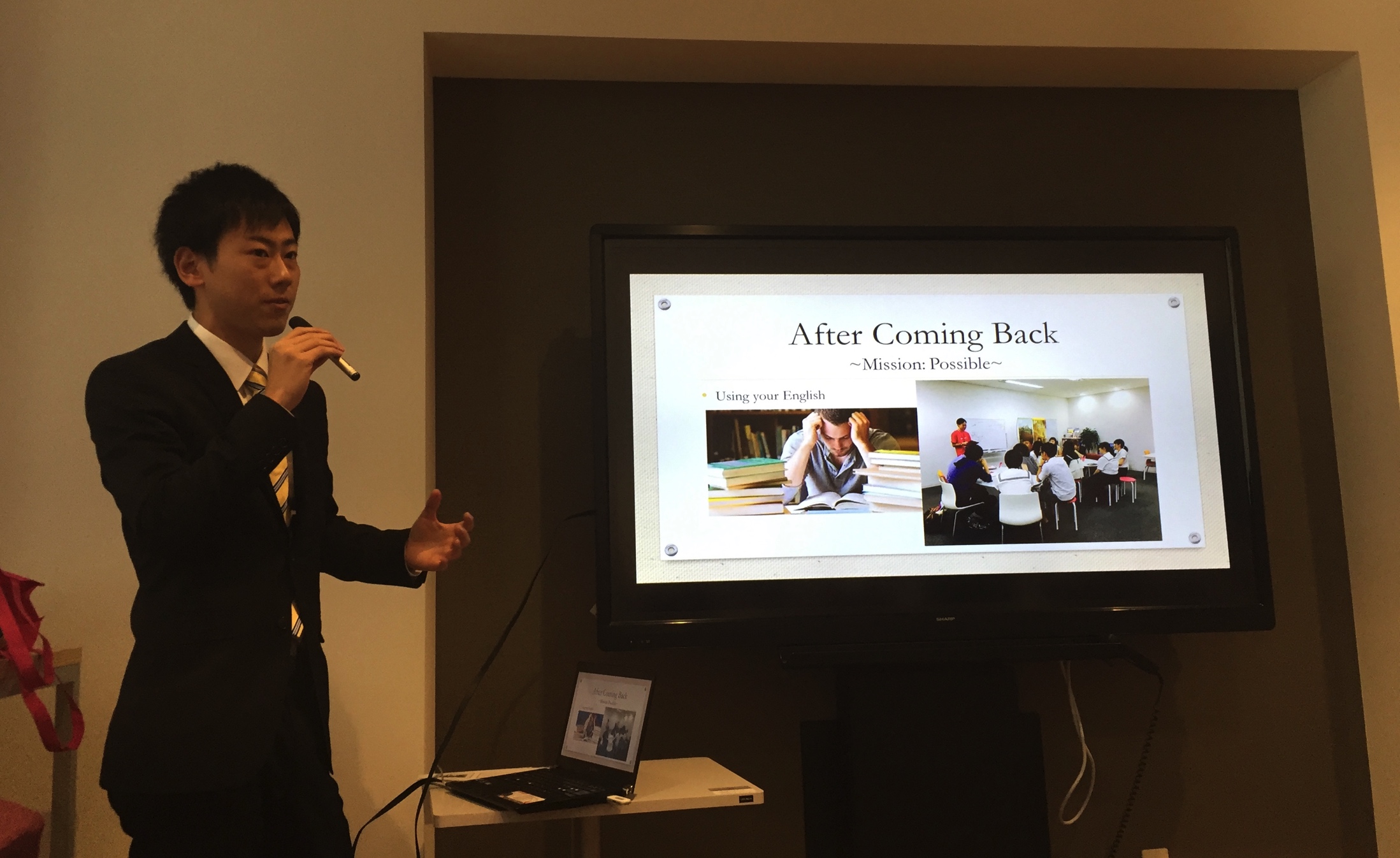 [Speaker Notes: Kate]
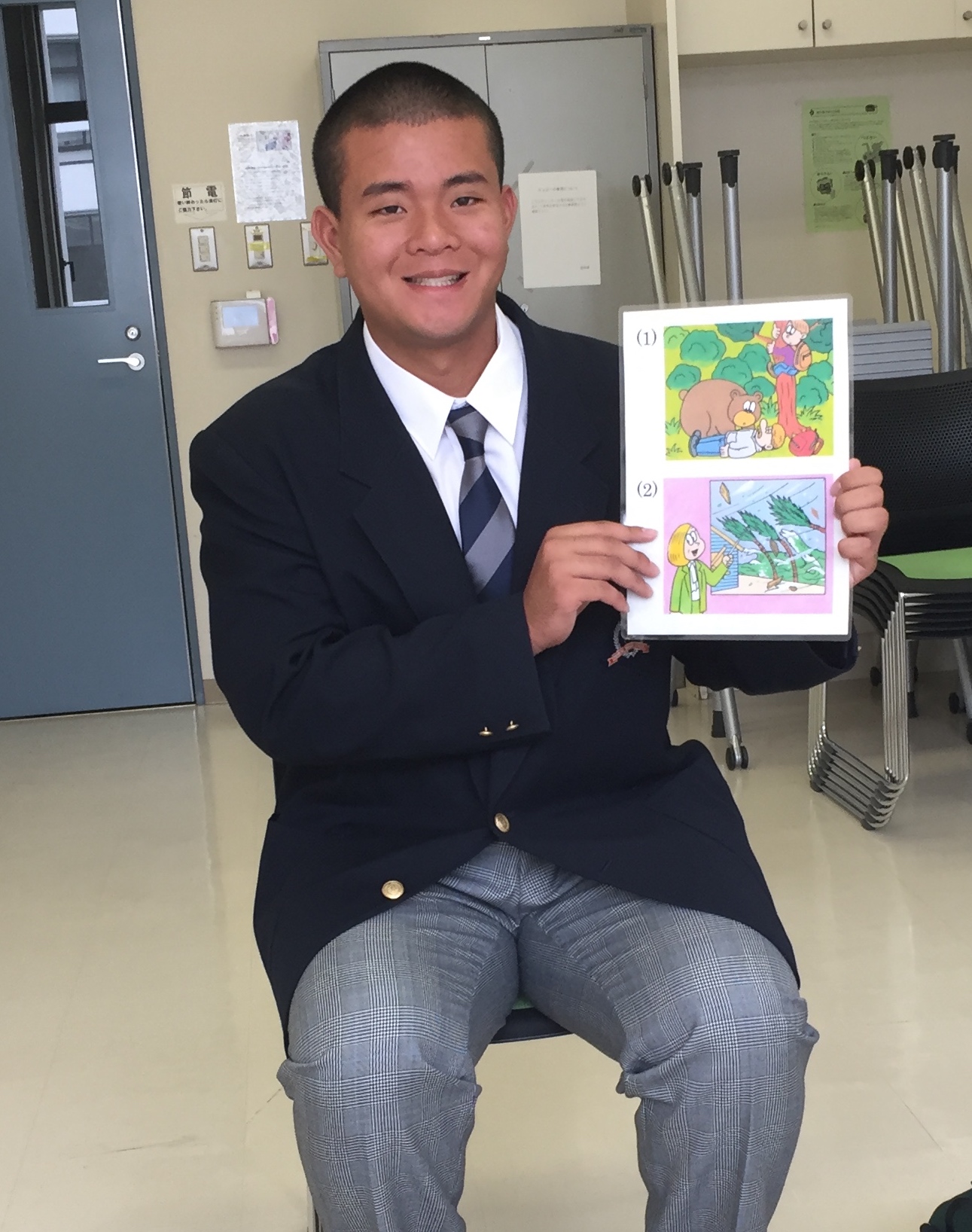 Interview Performance
[Speaker Notes: Kate]
Group Performance
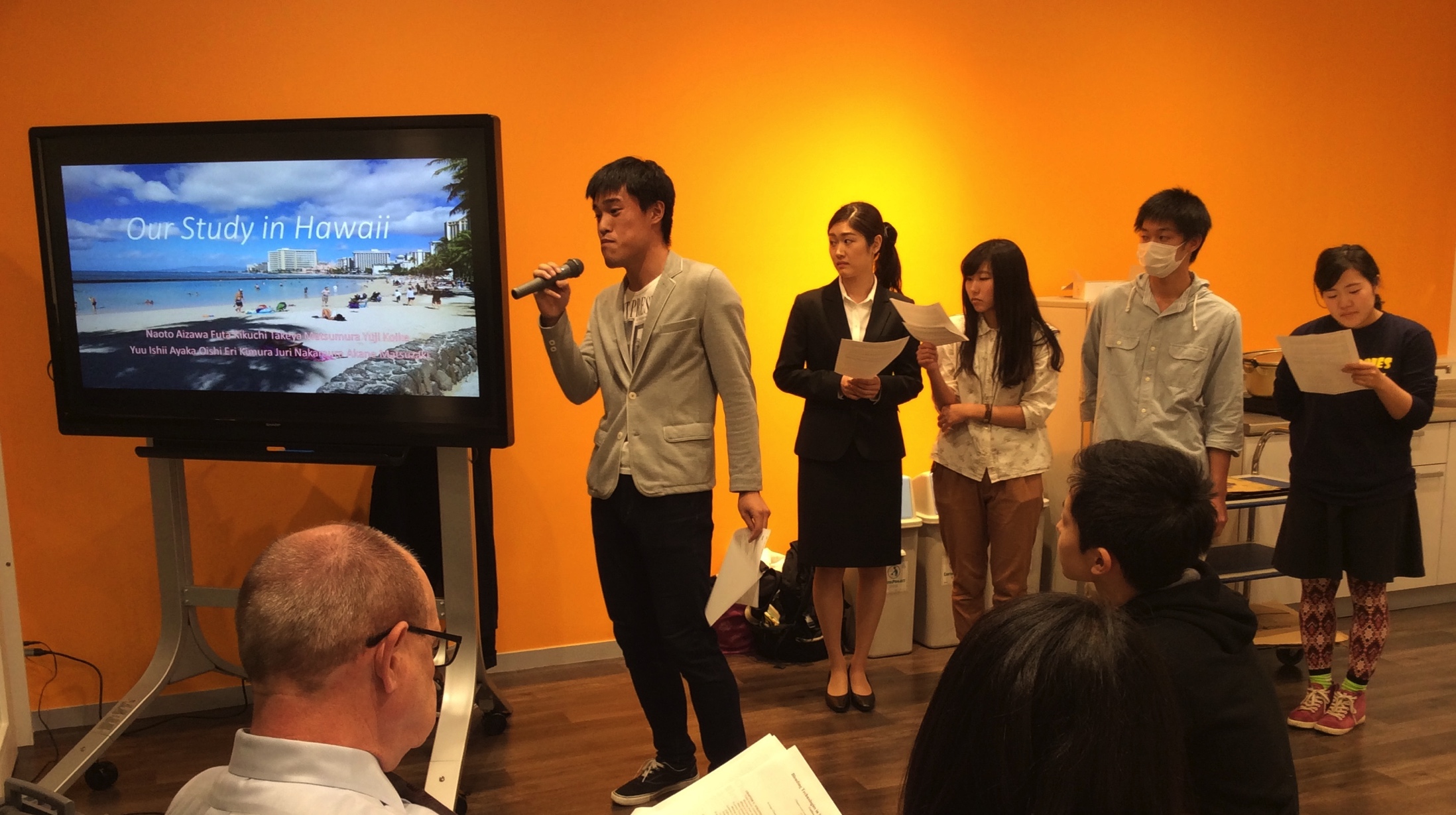 Role Play/Drama Performance
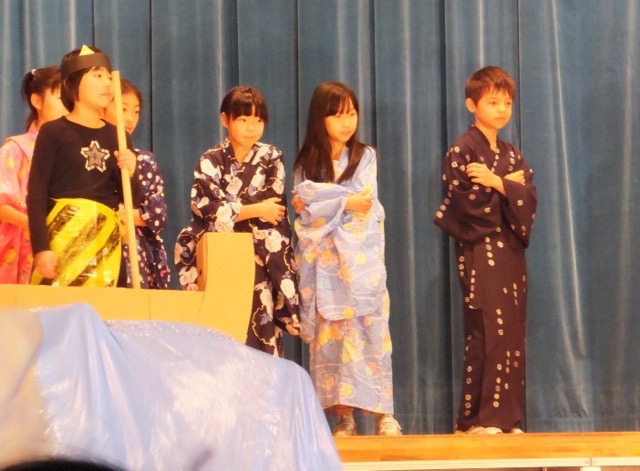 [Speaker Notes: Kate]
PRINCIPLE 1
Assessment 
of *for* learning
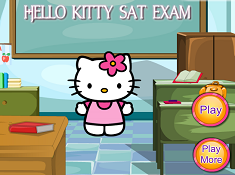 Assessment *of* learning 
for testing/administration  
Gardner, J. (2012)
[Speaker Notes: Kate]
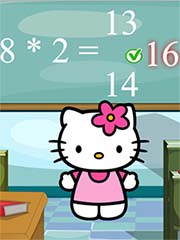 PRINCIPLE 2
‘Endless’ feedback in formative assessment

“Learners need endless feedback more than 
they need endless teaching.”  
(Wiggins, 2012)

Wiggins, G. (2012a). “Less teaching and more feedback?” ASCD in Service. Accessed from: http://inservice.ascd.org/less-teaching-and-more-feedback/
 
Wiggins, G. (2012b). “Seven keys to effective feedback” Educational Leadership, 70(1), pp. 10-16.
[Speaker Notes: Kate

Feedback is defined as “actionable comments and coaching timed to affect maximum behavior change”  (Hinkelman, 2017)]
methodology
Collaborative action research
  
 (8 year longitudinal study in one Japanese university) 

Oral English Presenting Class – 5 Presentations (One semester)

2010  -   experimented with syllabus design; types of assessment

2011  -   added video recording, hosted on YouTube, LMS forums

2012   -  designed new LMS module for video assessment

2013   -  added self and peer assessment

2014   -  evaluated self/peer assessment

2015   -  added whole class synchronous assessment

2016   -  trialed whole class synchronous assessment
                               -  added rubric pre-calibration
 
2017   -  synchronous, in class teacher coaching focus
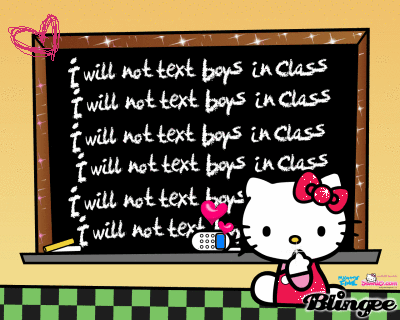 [Speaker Notes: Don]
methodology
Start    2010  -   experimented with syllabus design 
                            types of assessment

             2011  -   added video recording 
                              hosted on YouTube 
                              trialed LMS forums
Post Performance
Feedback
1.
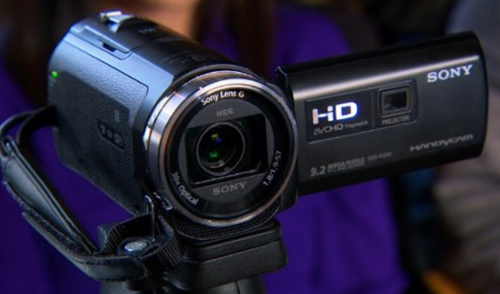 =
[Speaker Notes: Don]
2012   -  designed new LMS module for video assessment

2013   -  added self and peer assessment

2014   -  evaluated self/peer assessment

2015   -  added whole class synchronous assessment

2016   -  trialed whole class synchronous assessment
            -  added rubric pre-calibration
Post Performance
Scoring &
Feedback 
(self, peer, teacher)
=
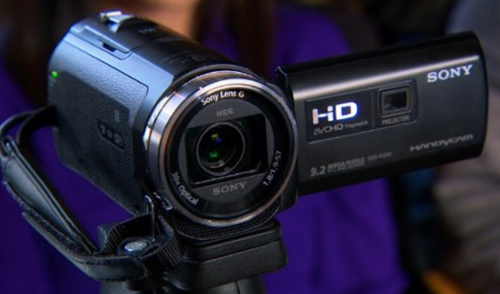 ＋
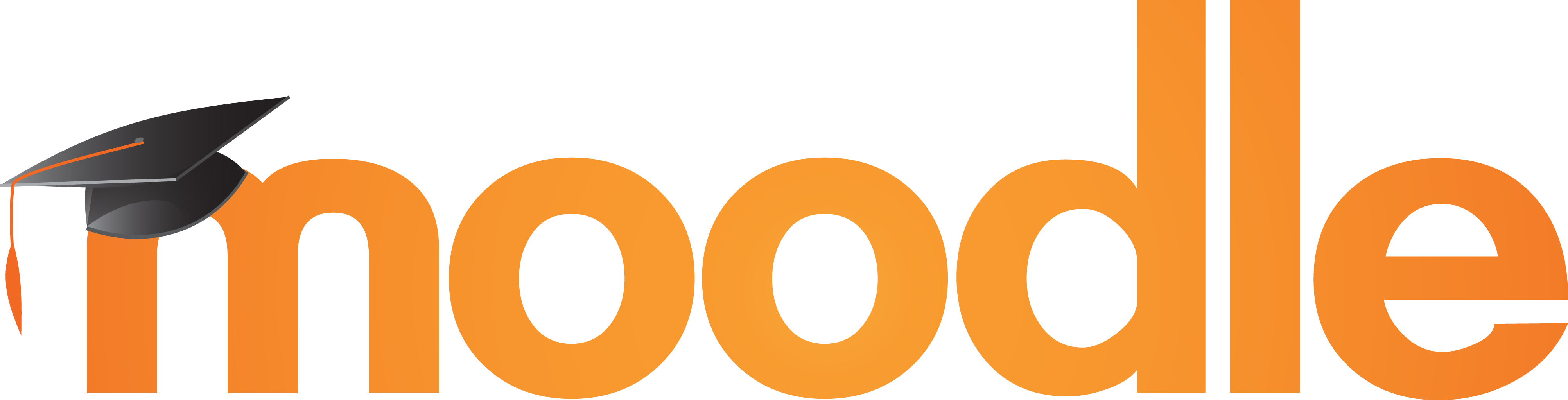 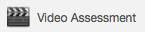 [Speaker Notes: Don]
What is the Moodle Video Assessment Module?
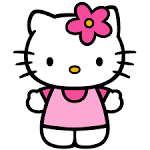 1. Video presentation
“Hi everyone. Today I’m going to talk about cute stuff!”
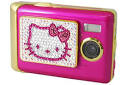 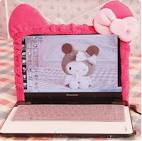 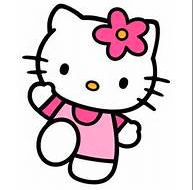 2. Upload to PC
[Speaker Notes: Matt]
3. Upload from PC to Moodle
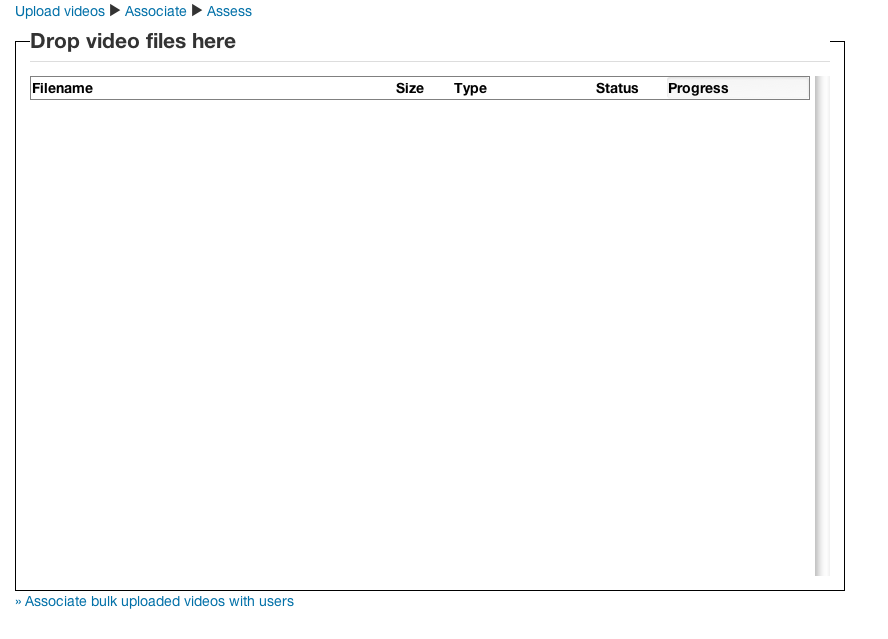 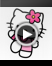 4. Associate Video with student
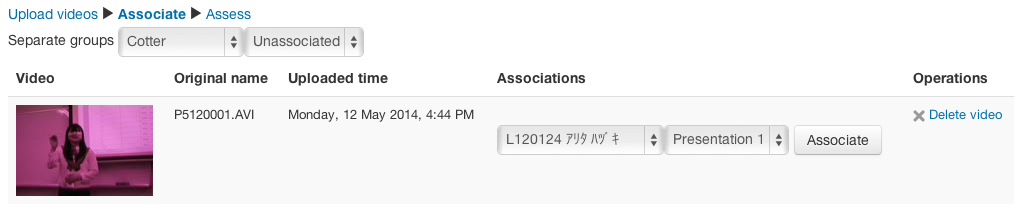 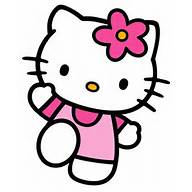 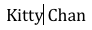 [Speaker Notes: Matt]
5. Assess the Presentation
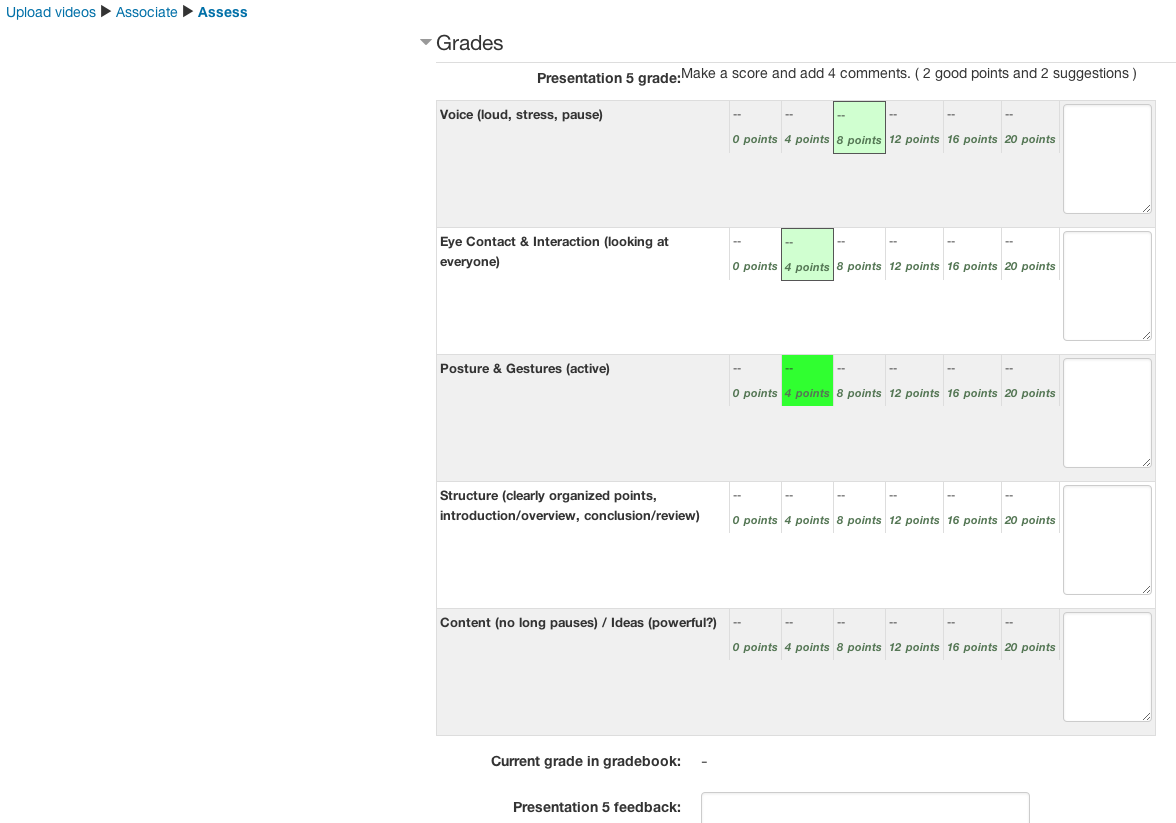 Score
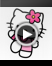 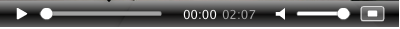 Comments
Teachers and students watch videos and assess themselves and/or peers on simple/complex predetermined rubric criteria.
[Speaker Notes: Matt]
Video assessment module - In use
[Speaker Notes: Matt]
PRELIMINARY RESULTS 2016Quantitative
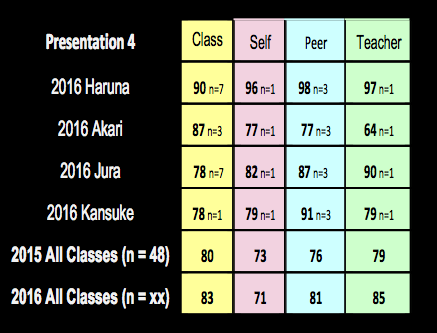 [Speaker Notes: Don]
Findings (until 2016)
Quantitative
Students rated themselves lower than peers and 
     teachers.
Peers scored almost the same as teachers.
 Students scores are closer to teacher scores during post assessment. 
Student scores are higher when scoring in real time.
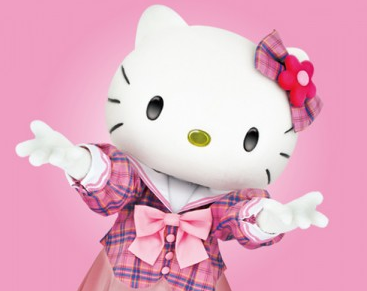 Qualitative
Students valued the assessment task. 
Students valued teacher feedback over peer and
     self feedback but still valued peer feedback.
Students would rather be assessed than assess.
[Speaker Notes: Don]
Questions from findings
1) Was the load too big for the students?

Students spent a lot of time doing 4 out of 5 presentation post assessments on Moodle 
      (including new pre-training calibration
2) Were students were taking the 
     process seriously? 
       Most assessing tasks were done out of 
              class time for homework
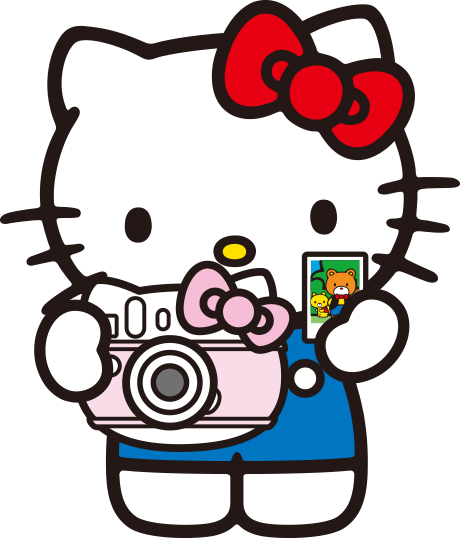 2017
Asynchronous, post-performance feedback
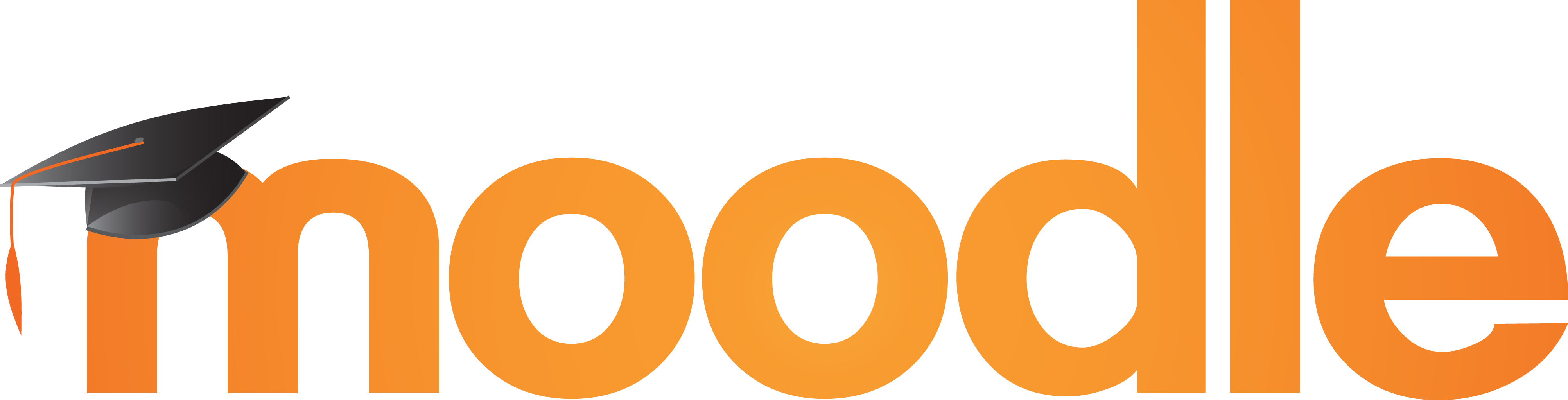 ＋
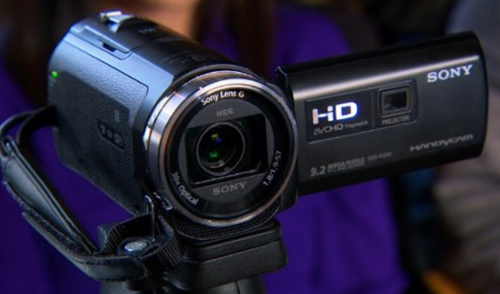 a little!
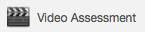 “Stop! Say it this way!  More eye contact!  Stress that word, it is important! ……”
(Only 2 out of 5 presentations)
Synchronous, in class teacher coaching!
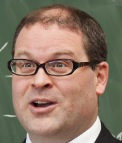 a LOT!
4 out of5 presentations
[Speaker Notes: Don]
Qualitative Datafocus group & teacher’s forum
Key Research Questions:
What types of assessment and feedback are we doing?
How often are we doing it?
What did students actually do?
What did students say at the end of the course?

Deferred Research Question:
What types of assessment and feedback are most effective?
Qualitative Datafocus group & teacher’s forum
Teacher C:
“I often heard the words, “緊張していた”, meaning ‘kinchou shite ita’, or ‘I was nervous’, but often with a look of accomplishment. I told them conquering nervousness was the number 1 aim, and they will be able to claim this skill when they are job hunting.”
Qualitative Datafocus group & teacher’s forum
Teacher C:  What is coaching? 
“There is spectrum of:
Teaching
Interacting
Demonstrating
Commenting
Interrupting
…. that makes up coaching..”
Qualitative Datafocus group & teacher’s forum
2. Interacting
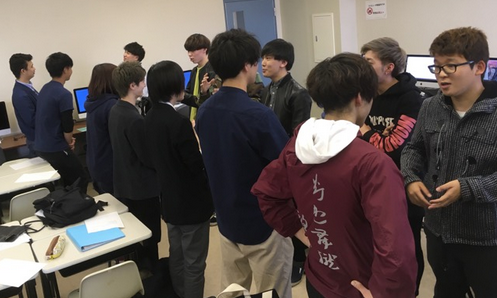 Qualitative Datafocus group & teacher’s forum
3.  Commenting
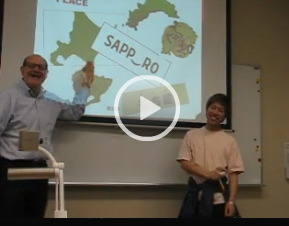 http://moodle.sgu.ac.jp/mod/videoassessment/view.php?id=70900&action=assess&userid=14253
Qualitative Datafocus group & teacher’s forum
Summary: 1) Scripting  2) Good/bad Demo
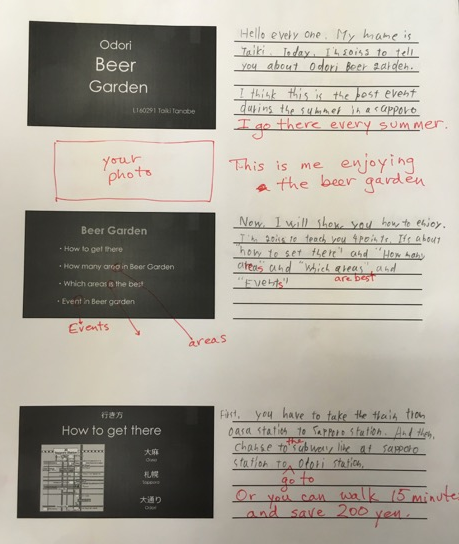 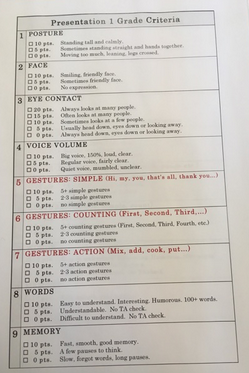 Questionnaire Results (n=48)
Watching
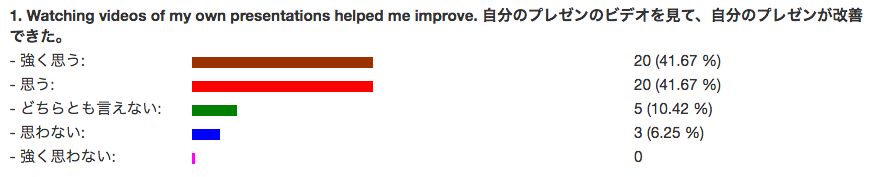 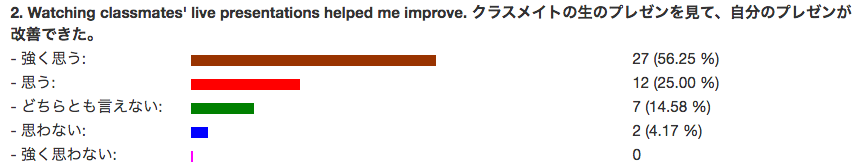 Questionnaire Results (n=48)
Rating (Scoring)
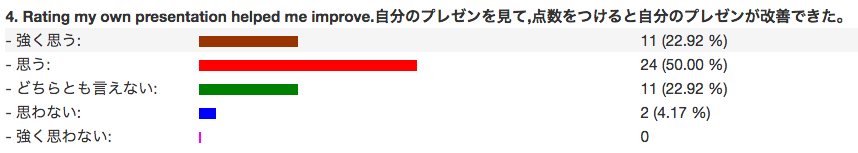 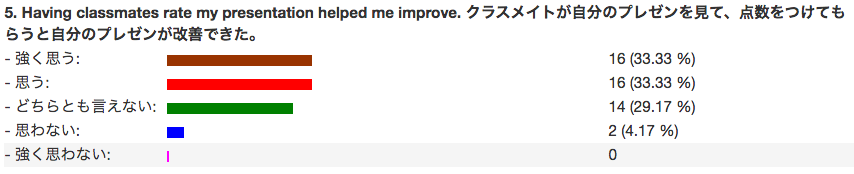 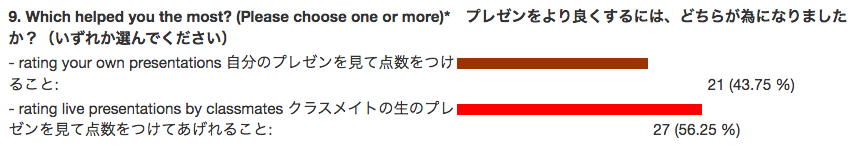 Questionnaire Results (n=48)
Feedback
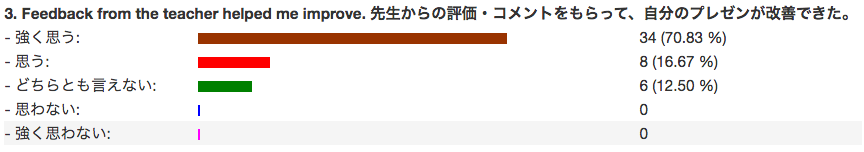 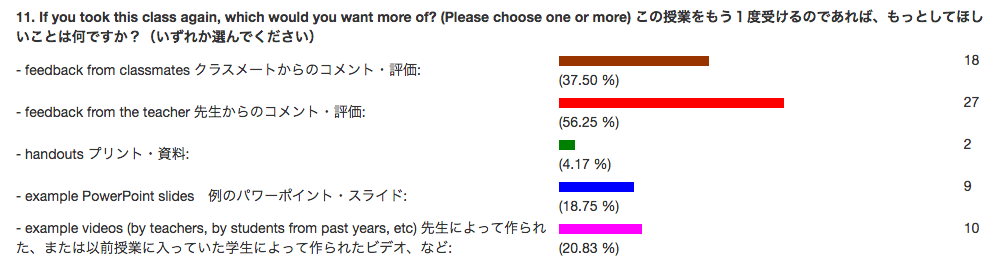 Questionnaire Results (n=48)
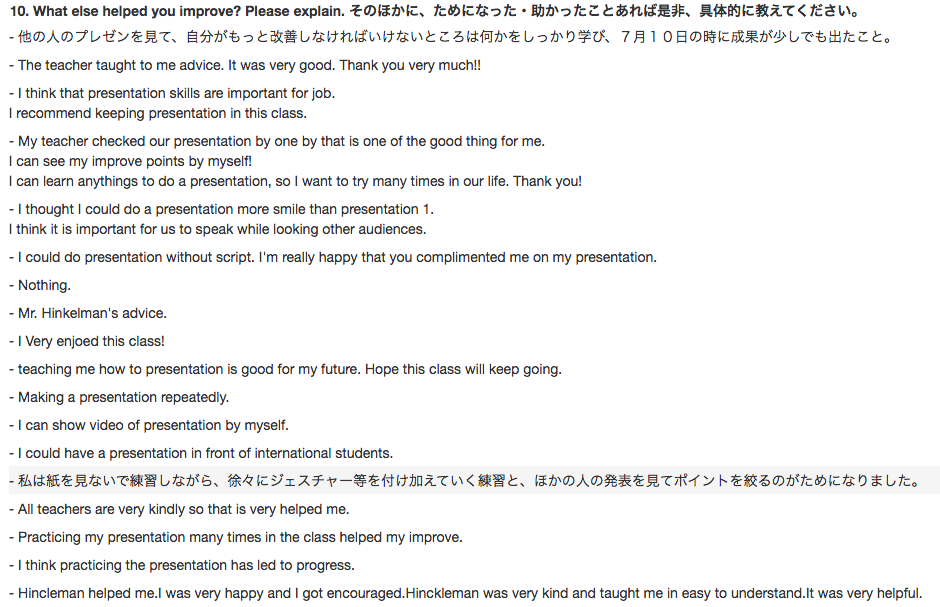 Tool
Teacher
Questionnaire Results (n=48)
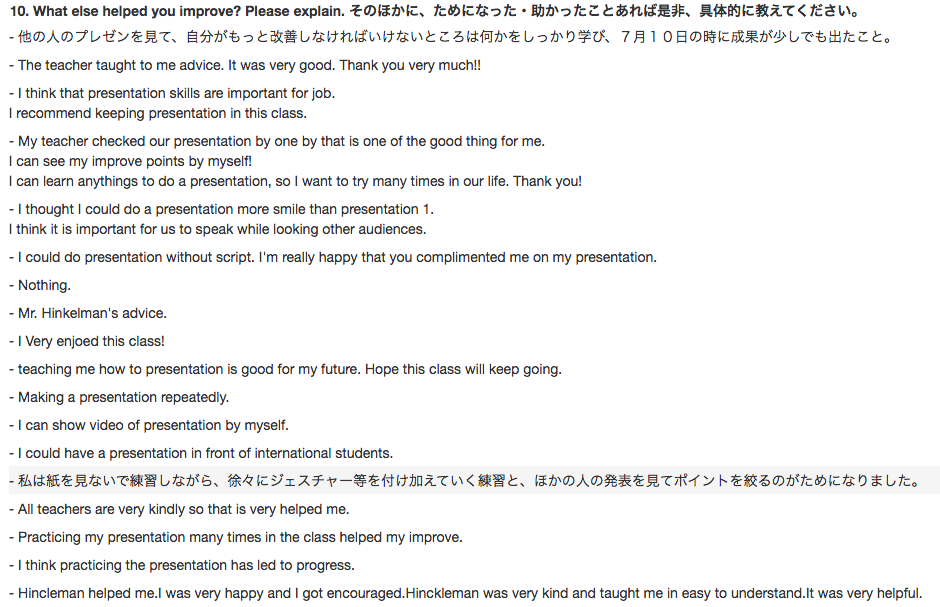 Tool
Teacher
Limitations and plans for 2019
Should separate Q3. in questionnaire…..
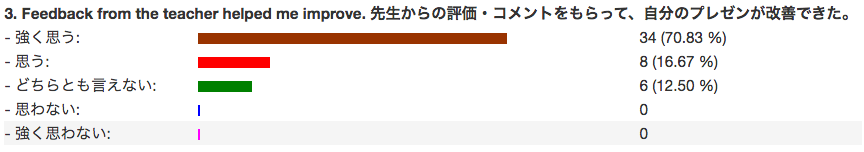 Synchronous 
(Real Time)
or
Asynchronous (Post-Performance)
Find the right balance between timing, tools and teaching!
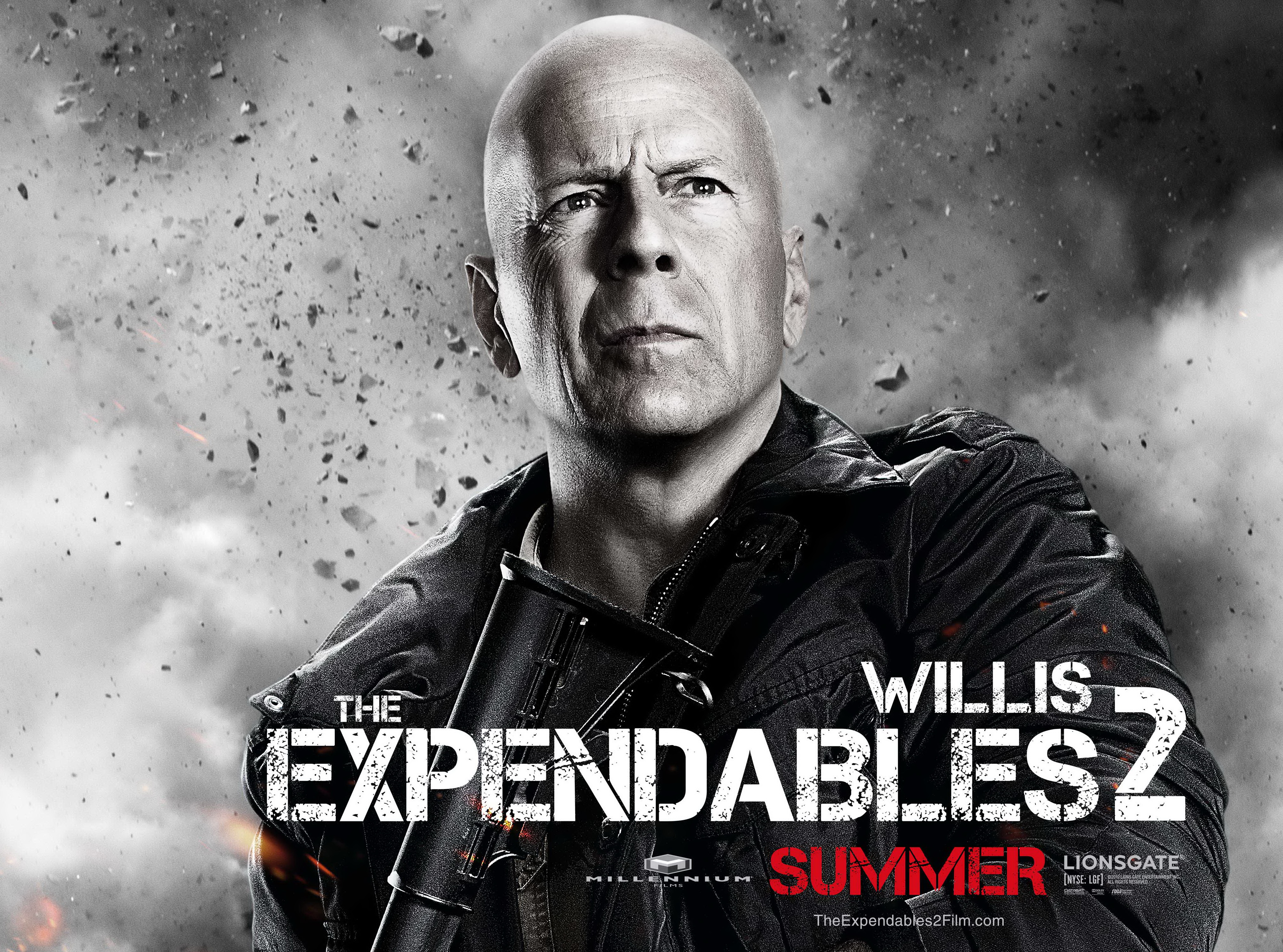 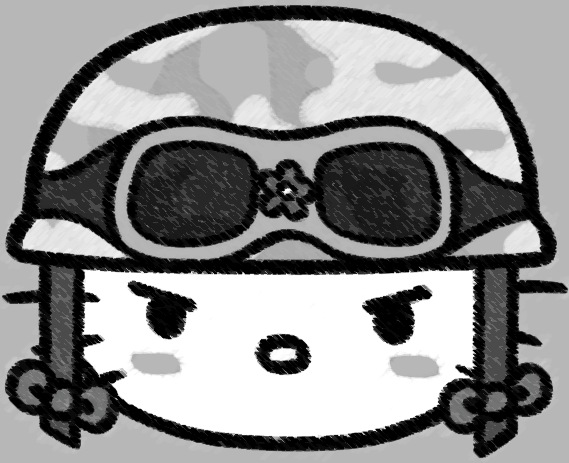 There is no one method!
Find the balance!
[Speaker Notes: Everyone]
Real-Time vs Post-Performance of English Presentations
CALLPlus 2017
Saturday, October 28
Matt Cotter 
(Hokusei Gakuen University) 

Don Hinkelman 
(Sapporo Gakuin University)
[Speaker Notes: Kate]
Video assessment module - practical Use
Intercultural Communication
Assessment : Pair English Presentations IC Topic 
Key Point : Upload videos twice – for each presenter
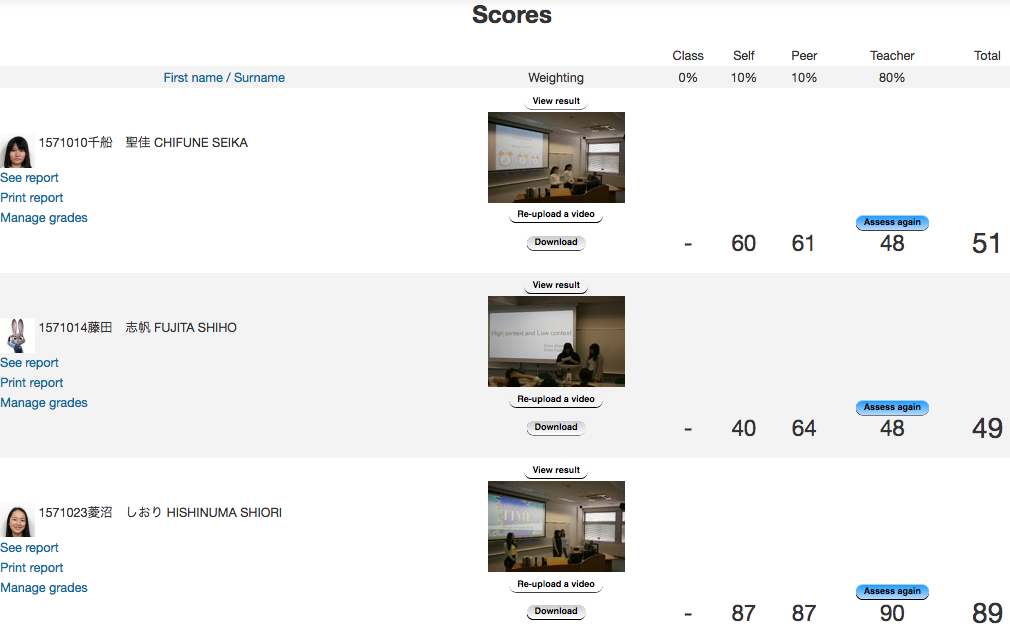 [Speaker Notes: Matt]
Maori Performance
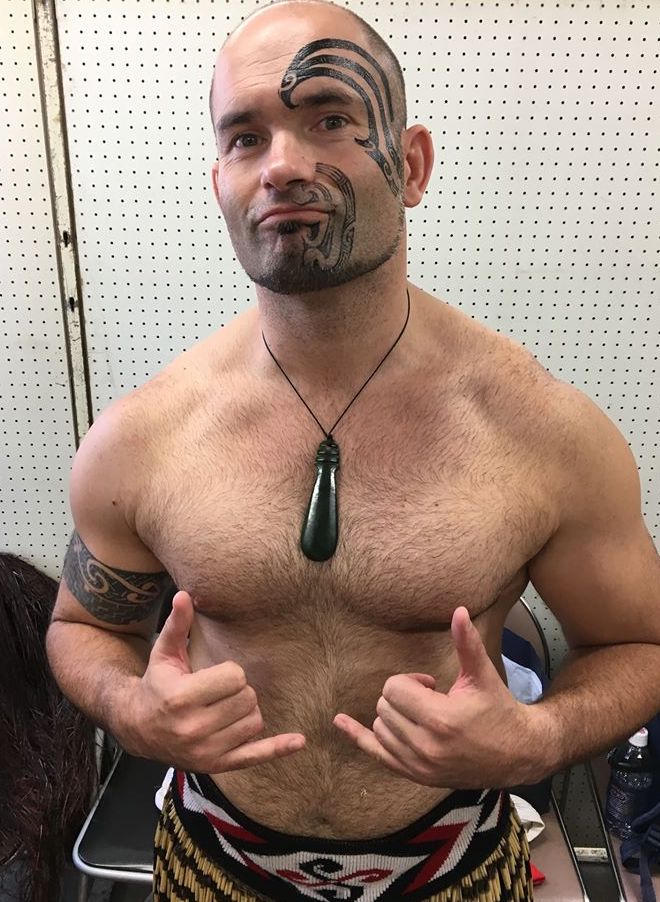 Video assessment module - practical Use
Maori History, Culture and Present Day Status
Assessment : Self Introduction in Maori Language
Key Point : Simple Rubric, Rubric in L1 (Japanese)
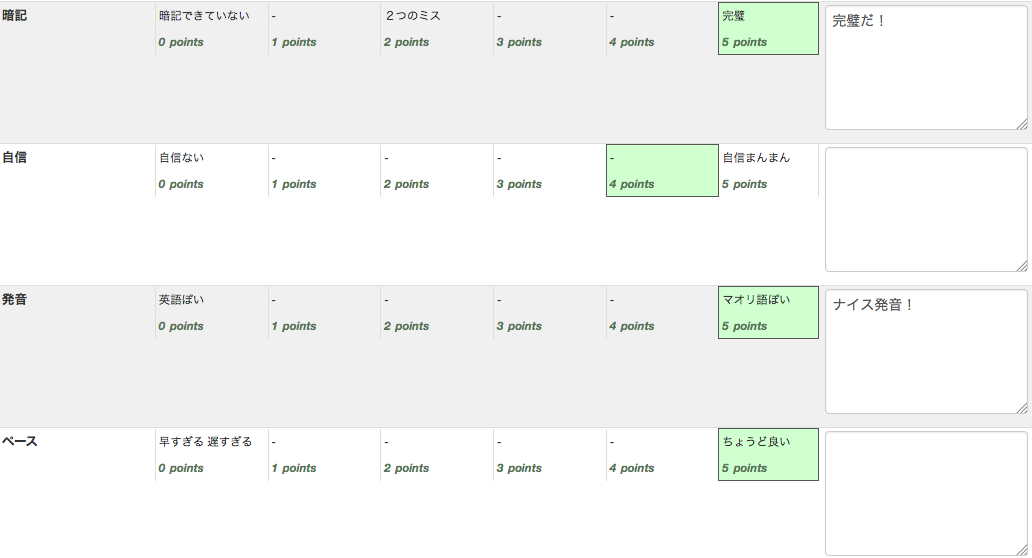 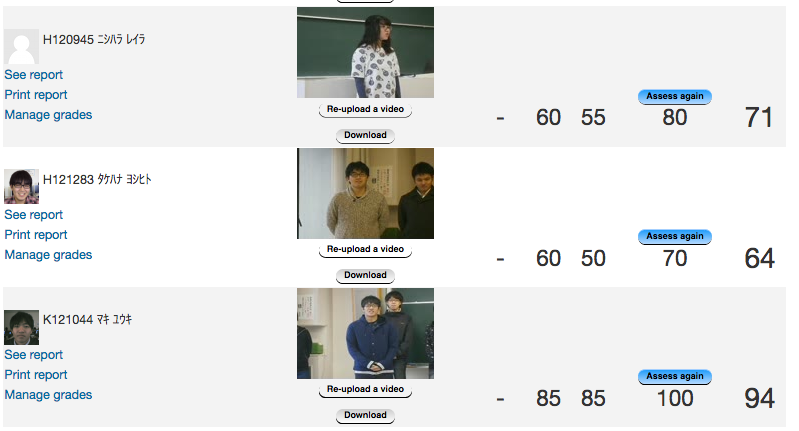 [Speaker Notes: Matt]
English Through Sports Performance
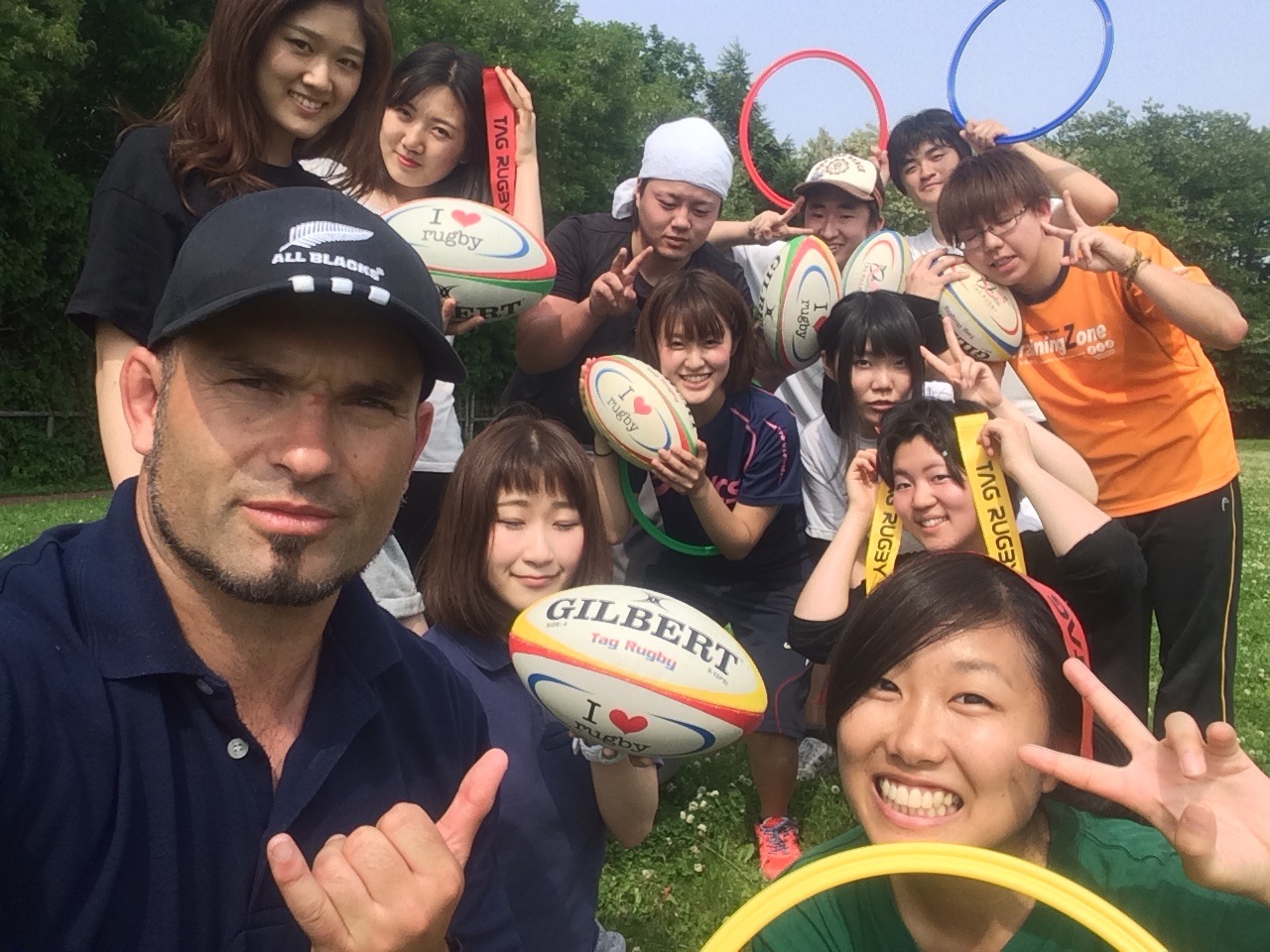 Video assessment module - practical Use
English Through Sports
Assessment : English Presentation of a Skill or Technique
Key Point :  Action and English skill assessed
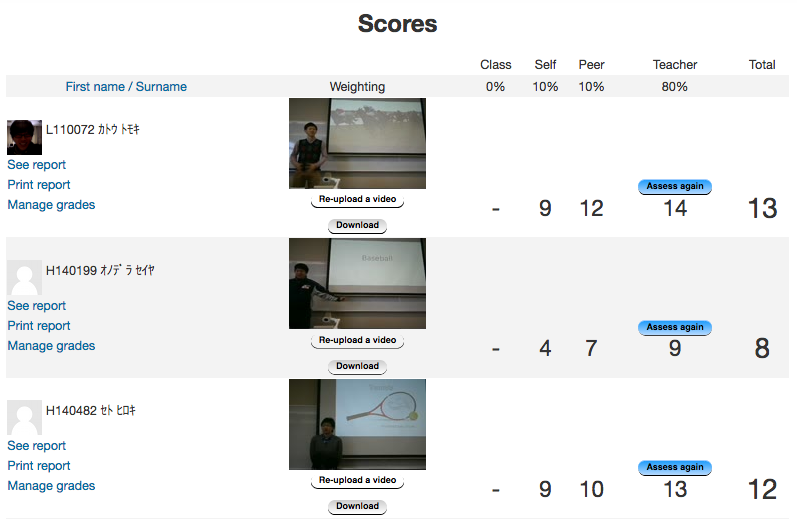 [Speaker Notes: Matt]
Video assessment module - practical Use
Child Development 
Assessment : Self, peer and one teacher assessing each student	
Key Point :  Asynchronous blind marking - comprehensive rubric
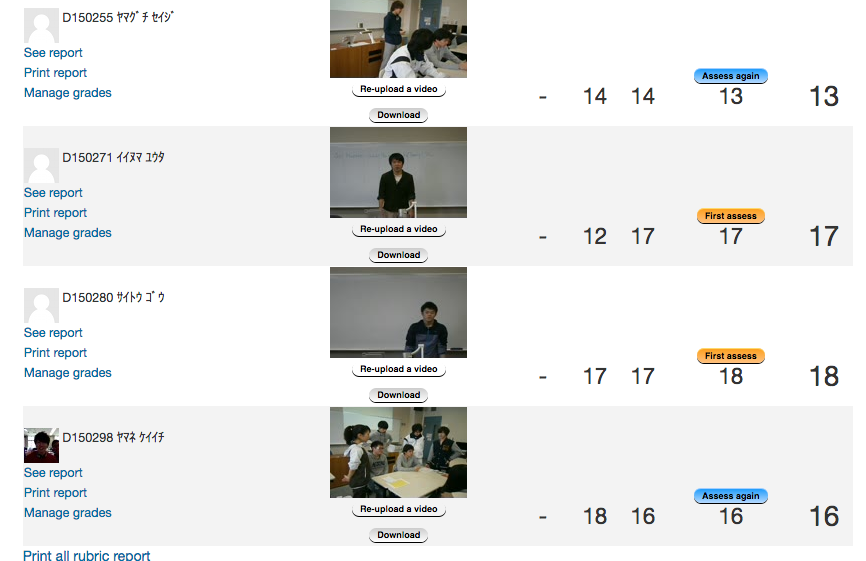 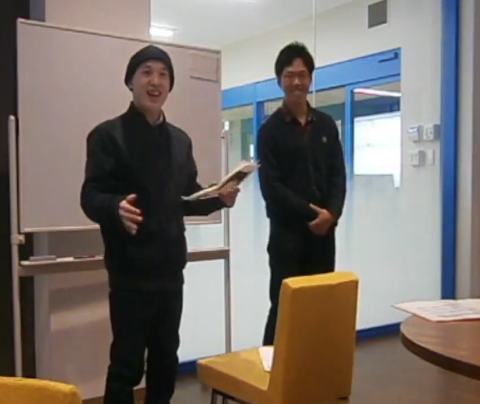 [Speaker Notes: Kate]
Early English Teaching Performance
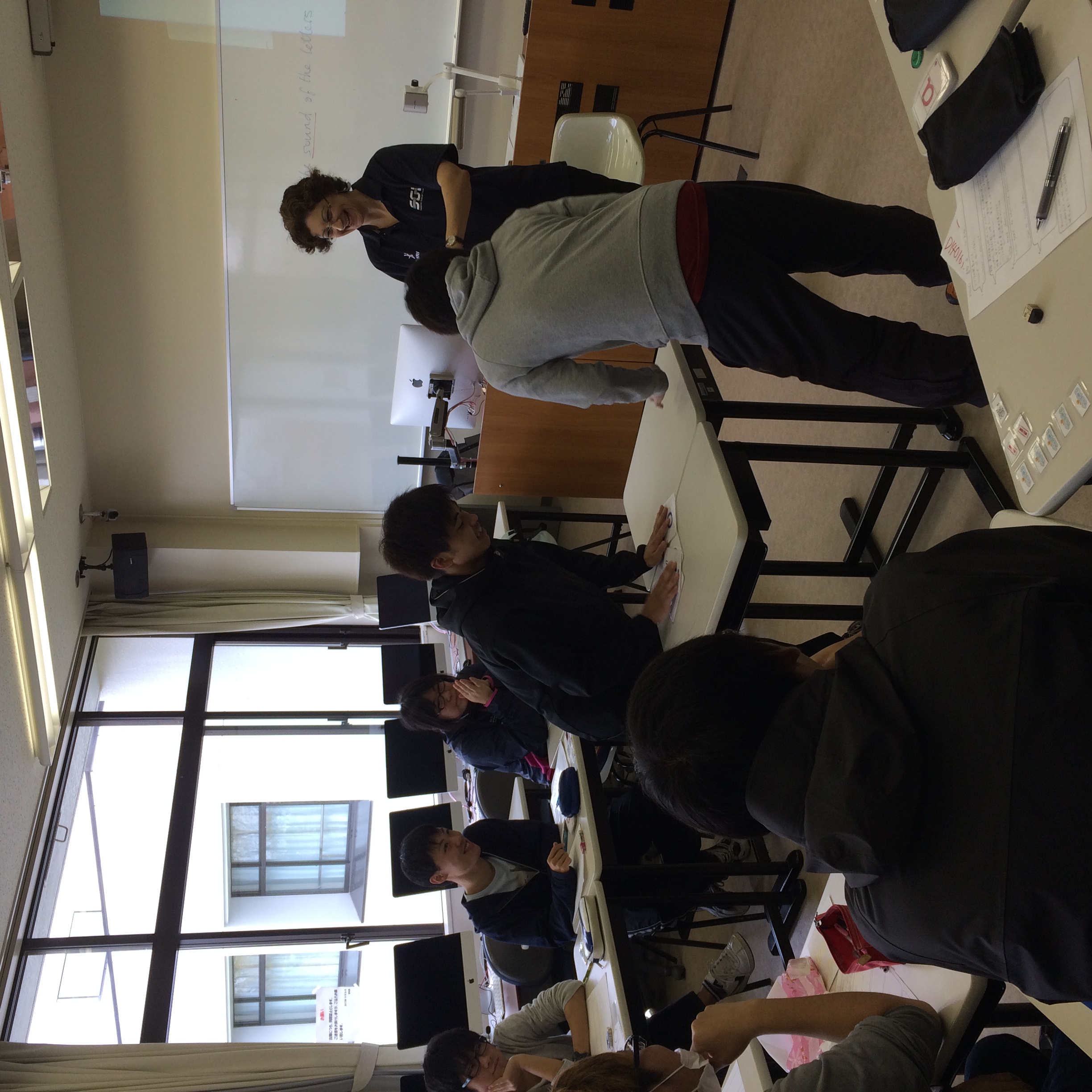 Video assessment module - practical Use
Expression
Assessment : Teacher assessment & self-reflection - shows improvement.
Key Point : Each assessment repeated after self-reflection            
                         Reassessed for improvement using same rubric
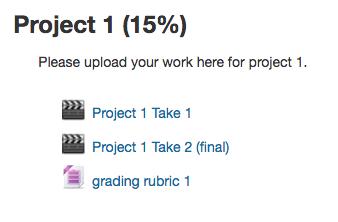 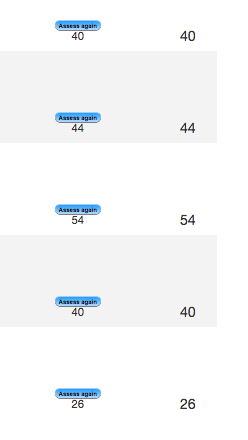 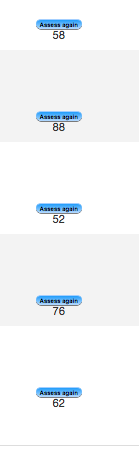 [Speaker Notes: Kate]
Real Time assessment!!
NEW!!
TRIALLED THIS YEAR!!
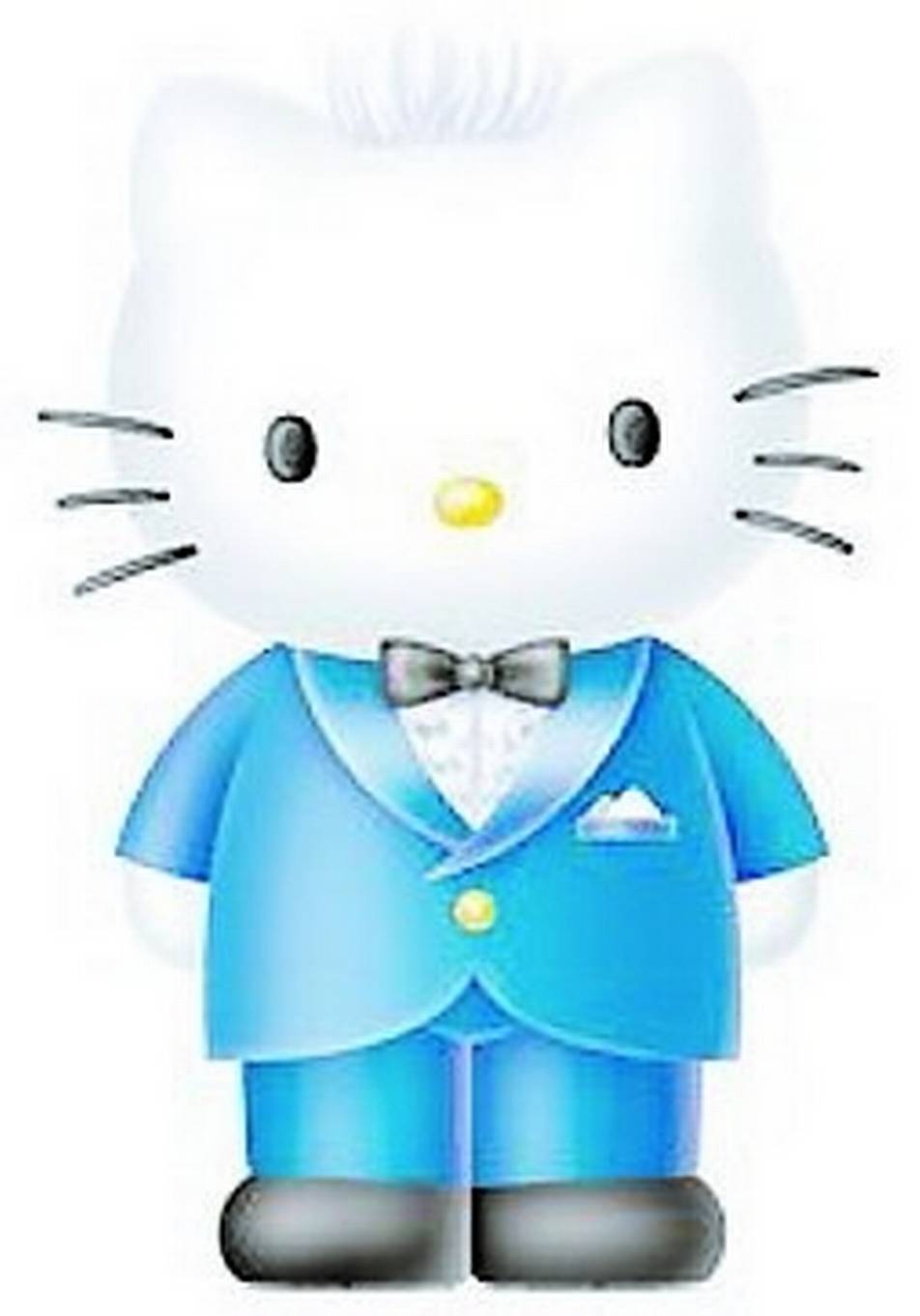 [Speaker Notes: Kate]
NEW!!
Real time assessmentwhy?
Can real time assessment provide further training in the assessment process?

Can real time assessment do just as good a job as post-performance assessing? 

Can real time assessment help the learning process – What are important/not important criteria for performances?
[Speaker Notes: Kate]
Real time assessmentHow?
Students use a portable device (smartphone / 
      tablet) to access the module and choose the 
      presenter’s user name.
While listening and watching the presentation, the 
       students score the criteria on the rubric.
(Our presentations were too fast to make comments -
although this could be done with longer performances.)
[Speaker Notes: Junior]
Real time assessment set up
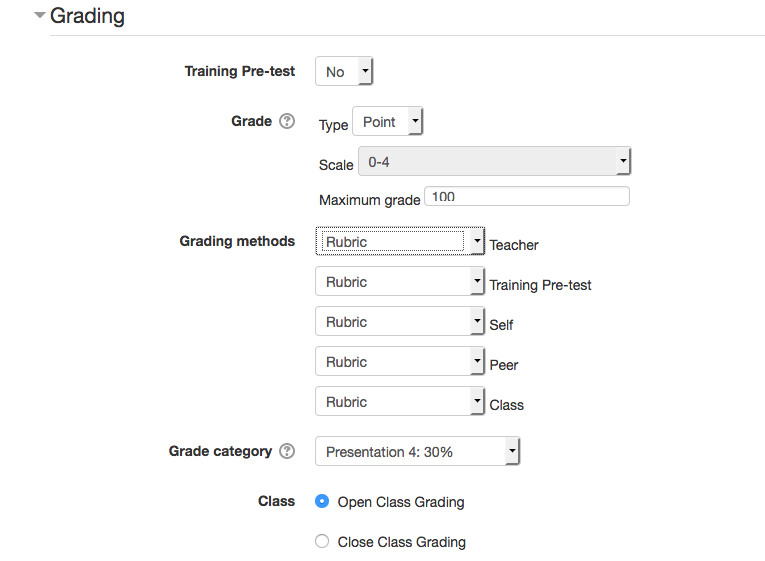 [Speaker Notes: Junior]
PRELIMINARY RESULTS 2016
[Speaker Notes: hidden]
MOODLE VIDEO ASSESSMENT MODULE - A BRIEF OVERVIEW -
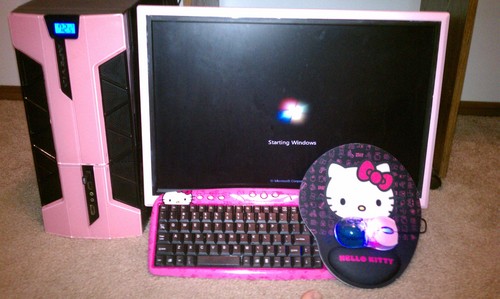 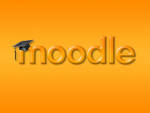 How it works!
[Speaker Notes: Matt]
Real Time assessment!!
NEW!!
TRIALLED THIS YEAR!!
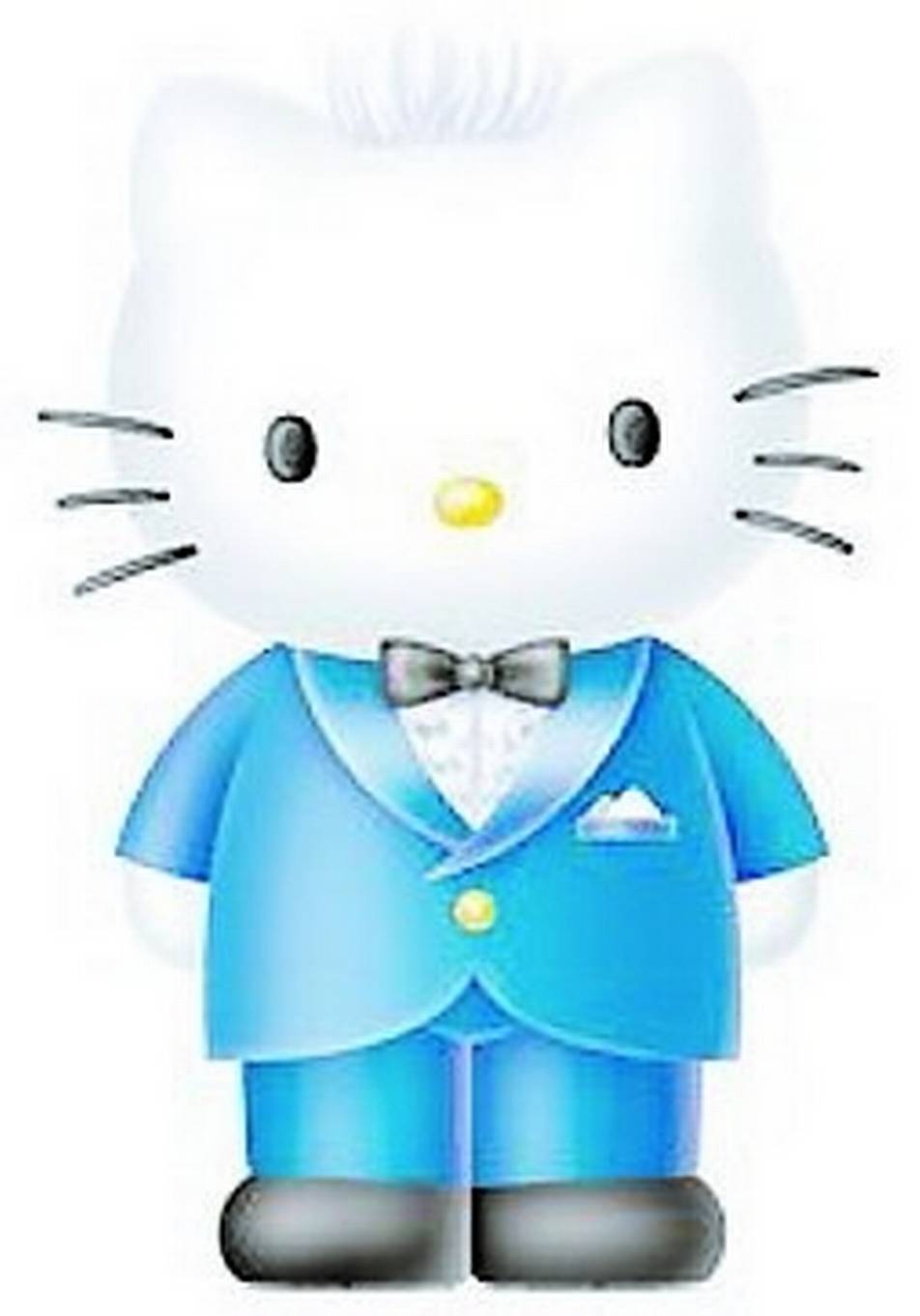 [Speaker Notes: Kate]
NEW!!
Real time assessmentwhy?
Can real time assessment provide further training in the assessment process?

Can real time assessment do just as good a job as post-performance assessing? 

Can real time assessment help the learning process – What are important/not important criteria for performances?
[Speaker Notes: Kate]
Real time assessmentHow?
Students use a portable device (smartphone / 
      tablet) to access the module and choose the 
      presenter’s user name.
While listening and watching the presentation, the 
       students score the criteria on the rubric.
(Our presentations were too fast to make comments -
although this could be done with longer performances.)
[Speaker Notes: Junior]
Video assessment module - practical Use
All English Speech Contest
Assessment: Synchronous (3- 4 people)
Using ipads
Real time
Pair presentation
Clear rubric


Key Point: Results 
Instantly collated on Moodle
All results on one page
Transparent
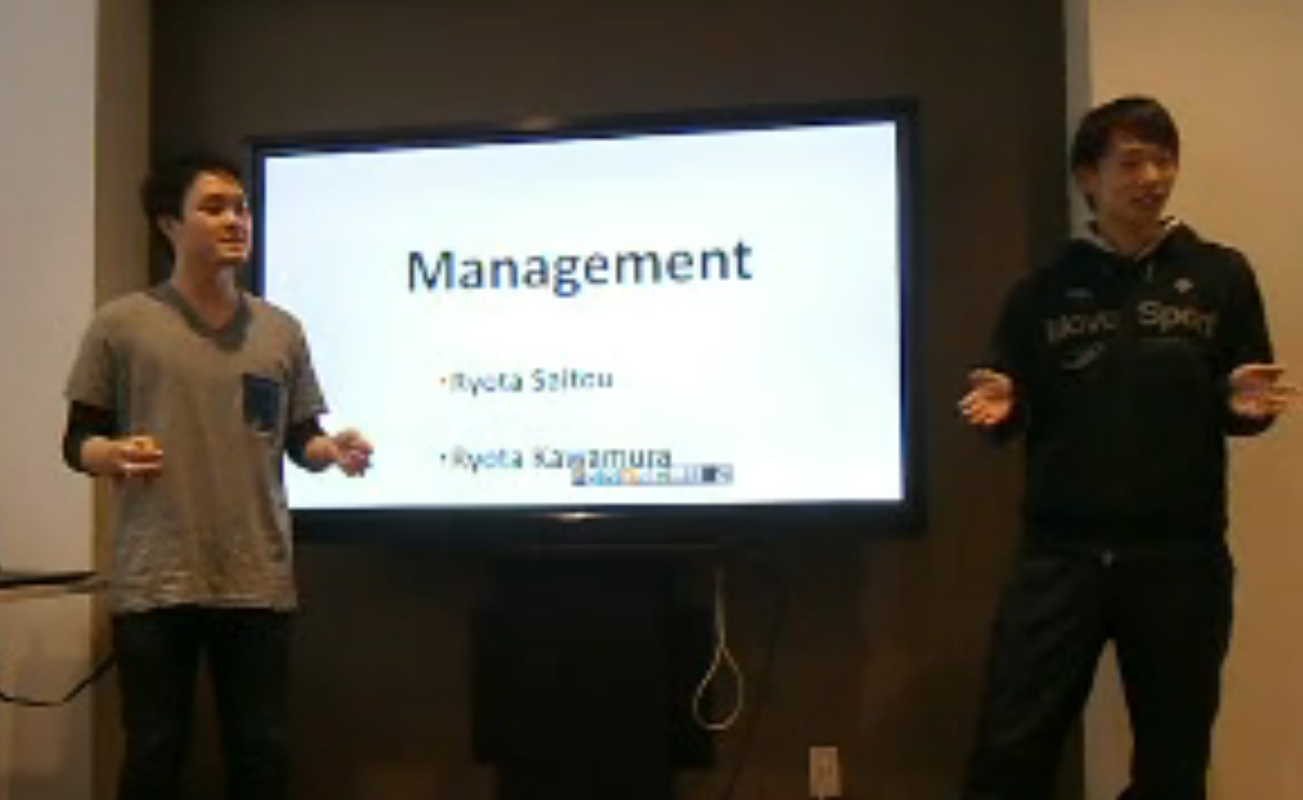 [Speaker Notes: Junior]
Video assessment module - practical Use
Seminar Class
Assessment : 
Rubric based on students’ recipes
Methodology of making coffee (practicum)
Team work
Team feedback to own team 
Individual roles within each team
Use of language
Key Point :  
Videos taken on students phones
Videos uploaded by students
Teacher and peer assessment
Potential for using the calibration
[Speaker Notes: Junior]
methodology
Collaborative action research:  
 (Eight year longitudinal study in one Japanese university) 

Oral English Presenting Class – 5 Presentations (One semester)

Cycle ①: 2010  -   experimented with syllabus design; types of assessment

Cycle ②: 2011  -   added video recording, hosted on YouTube, LMS forums

Cycle ③: 2012   -  designed new LMS module for video assessment

Cycle ④: 2013   -  added self and peer assessment

Cycle ⑤: 2014   -  evaluated self/peer assessment

Cycle ⑥: 2015   -  added whole class synchronous assessment

Cycle ⑦: 2016   -  trialed whole class synchronous assessment
                               -  added rubric pre-calibration
 
Cycle ⑧: 2017   -  synchronous, in class teacher coaching focus
[Speaker Notes: Don]
NEW!!
NEW FEATURE 2016
Pre-calibration:  What does it do?

Online training session

Students need to align their scoring ability with the teacher’s ability.

Students watch a video, score it, are given immediate feedback. 

Re-do if +20% off teacher criteria scores.
[Speaker Notes: Don]
NEW FEATURE 2016
Piloting of Pre-calibration

Problems

Students can see the teacher’s answers.

Video performance used in pre-calibration was too easy to guess. It needs several missing or poor points in the performance. 

Students are locked into it and cannot proceed to self-assessment due to a bug.
[Speaker Notes: Don]
PLANS FOR 2017
Action Research Cycle 8
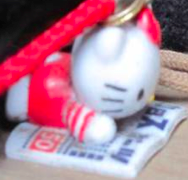 Pre-calibration de-bugging

Trials in multiple schools

Documentation and ‘Help Buttons’

Larger class sizes—practical operation test

Paper printouts of total assessment, reflection by students

More in-class coaching (synchronous voice feedback)
[Speaker Notes: Matt]
PRELIMINARY RESULTS 2016Qualitative
Students do a better job at peer assessment, when they look at a recording (the Peer numbers were closer to teachers ratings than the Class numbers). This suggests that no time pressure is a factor.

When students do live rating (Class), they are less discriminating. Tend to score higher, but they do score a little lower when they see a poorer presentation. So scores are better than random.

Some individual criteria were scored wrong, maybe because students did not understand that criteria (i.e. Personalised)
[Speaker Notes: Don]
CONCLUSION 2016
Class rating should have lowest percentage in scoring weightings!  (5% or possibly 0%)

But it has two important functions :

Training in scoring rubric criteria   

Focusing attention during presentations.
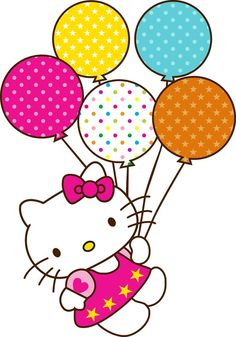 [Speaker Notes: Don]